Veiklos kokybės įsivertinimas 2021 m.
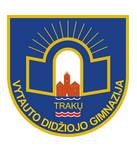 R.Sadovskienė, I.Knelsienė, S.Zalitienė, E.Lavrinovič, J.Budvydienė, I.Matijošaitytė, D.Janutaitienė, D.Debesienė
Mokykloje mokiniai skatinami bendradarbiauti:
79-90 %
84-90 %
Man / mano vaikui / mano mokiniams svarbu mokytis:
78-89 %
88-95 %
Mokykloje teikiama suprantama informacija apie tolesnio mokymosi ir profesijos pasirinkimo galimybes:
53-81 %
67-72 %
Man / mano vaikui / mano mokiniams patinka eiti į mokyklą:
45-71 %
65-75 %
Per paskutinius 2 mėnesius aš iš kitų mokinių nesityčiojau:
90-93 %
90-100 %
Per paskutinius 2 mėnesius iš manęs mokykloje niekas nesityčiojo:
71-87 %
67-91 %
Aš noriai dalyvauju mokyklos organizuojamoje socialinėje ir visuomeninėje veikloje:
46-75 %
70-89 %
Per pamokas aš turiu galimybę pasirinkti įvairaus sudėtingumo užduotis:
34-59 %
52-74 %
Mano pasiekimų vertinimas man yra aiškus:
80-93 %
80-90 %
Įvairių dalykų konsultacijos padeda man geriau mokytis:
70-88 %
83-90 %
Džiaugiuosi, kad mokausi šioje mokykloje:
82-92 %
87-96 %